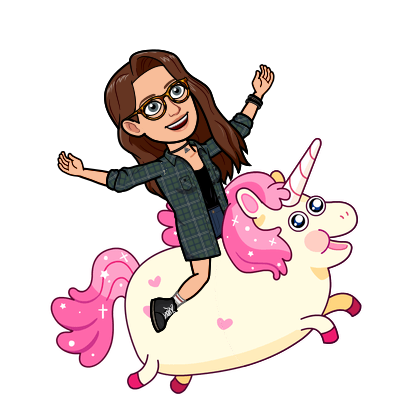 Positieve en negatieve getallen
www.Lowikwiskunde.nl
        @Lowikwiskunde
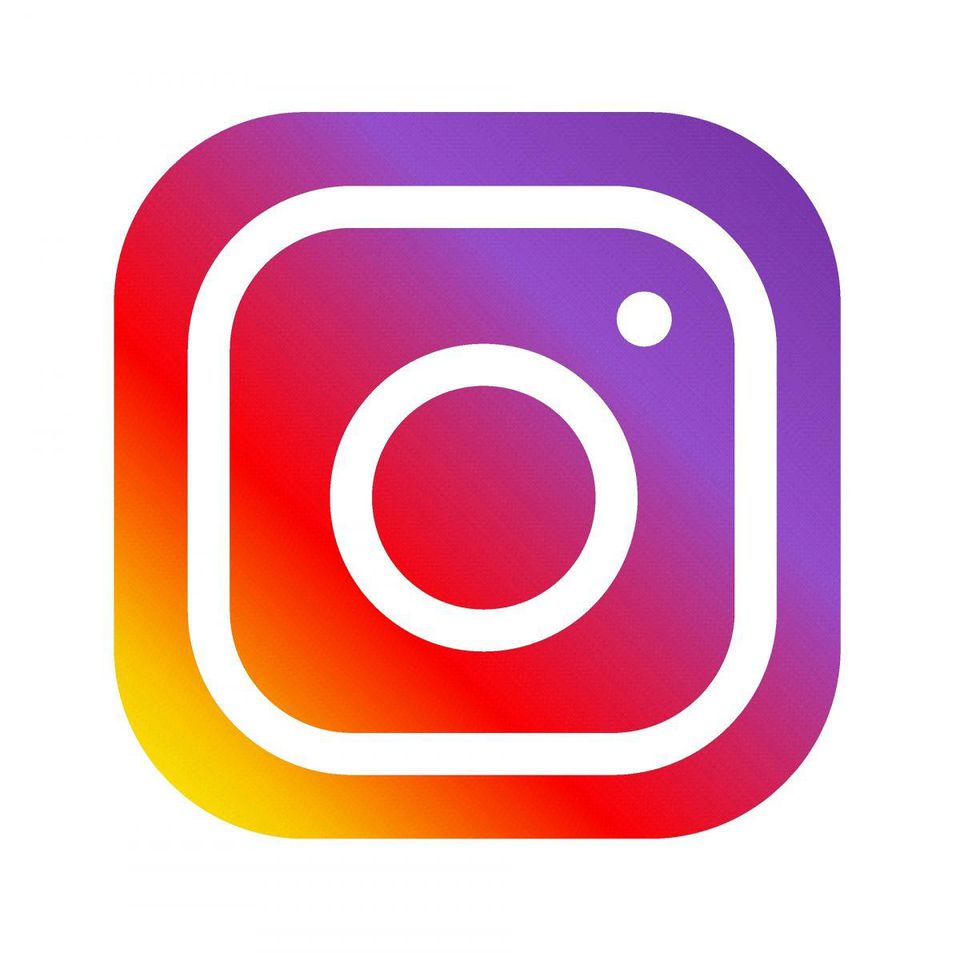 Positief of negatief?
negatief getal
positief getal
3
-3
Bij een positief getal staat er niks voor het getal. 

Bij een negatief getal staat er een MIN voor het getal.
Tegenovergestelde  van  …
Het tegenovergestelde van een positief getal is een negatief getal. 




Het tegenovergestelde van een negatief getal is een positief getal.
36
-36
-601
601
12
-12
-99
99
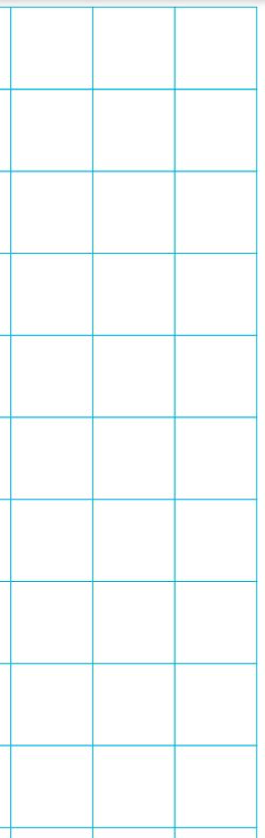 4
Een getallen lijn
3
2
Stap 1 = Pak in je wiskunde schrift een lege pagina.
1
Stap 2 = Teken met je geodriehoek een rechte lijn van boven naar beneden
0
Stap 3 = Teken kleine streepjes bij elke cm
-1
Stap 4 = Zet in het midden een nul bij de getallenlijn.
-2
Stap 5 = Zet boven de nul de positieve getallen.
-3
Stap 6 = Zet onder de nul de negatieve getallen.
-4
Groter dan – Kleiner dan
Groter dan 				Kleiner dan
>
<
10 > 5

Spreek je uit als  
“ tien is groter dan vijf ”
6 < 99

Spreek je uit als  
“ zes is kleiner dan 99 ”
Tip :  “Het pijltje wijst naar het kleinste getal.
Even oefenen  met  <  en >
<
5			55
Denk eraan “Ik wil liever 55 euro, dan 5 euro”
>
5			-55
>
18			0,1
<
Denk eraan “Ik wil liever 10 cent schuld, dan 60 cent schuld.”
-0,6			-0,1
>
-1			-13